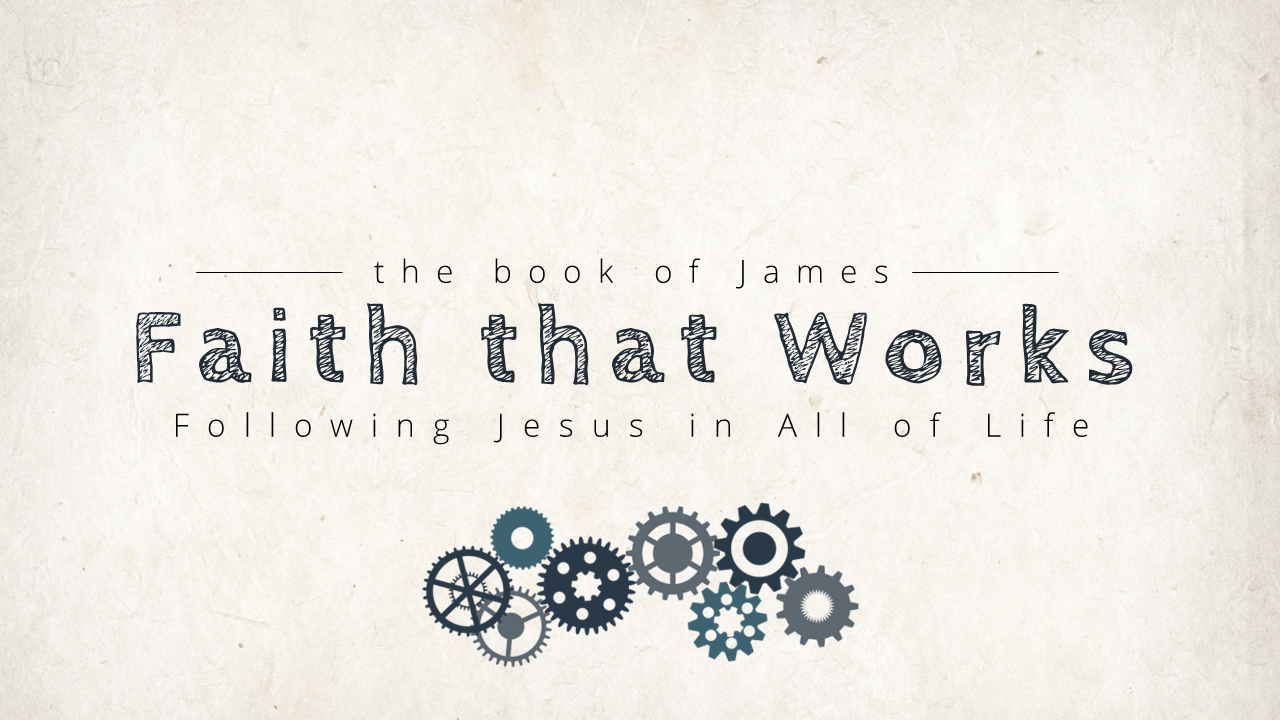 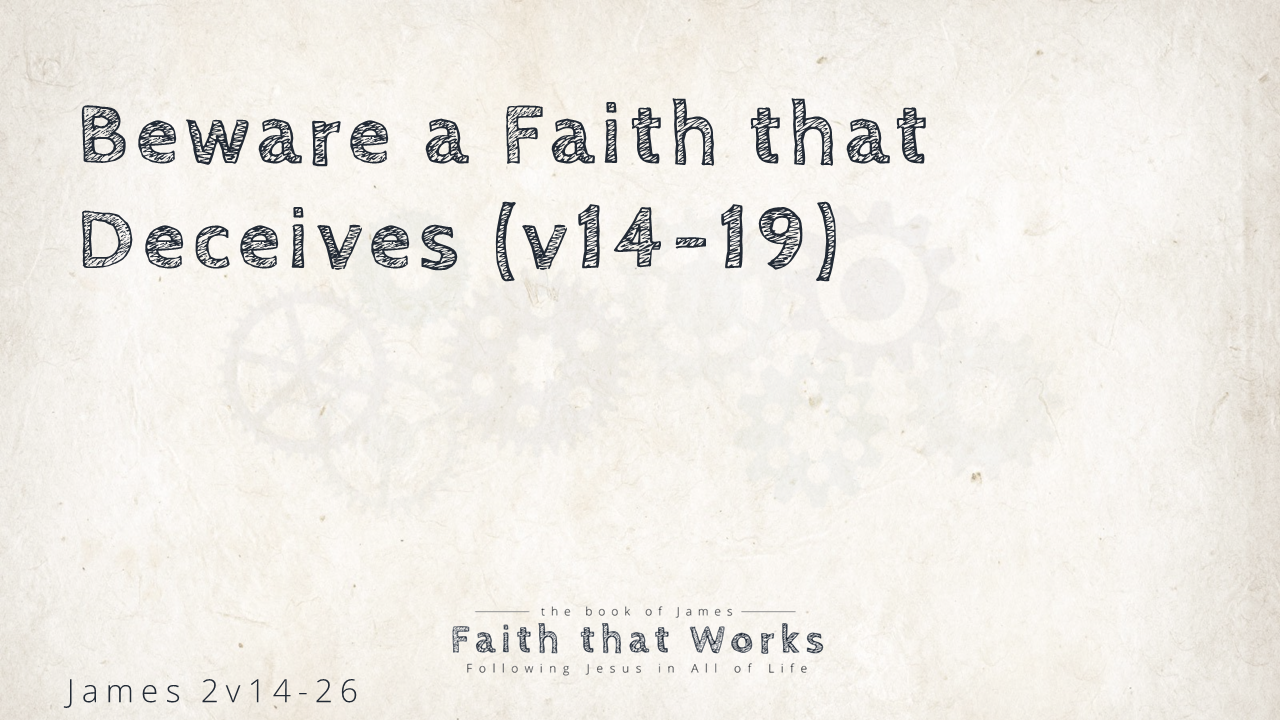 Beware a Faith that Deceives (v14-19)
James 2v14-26
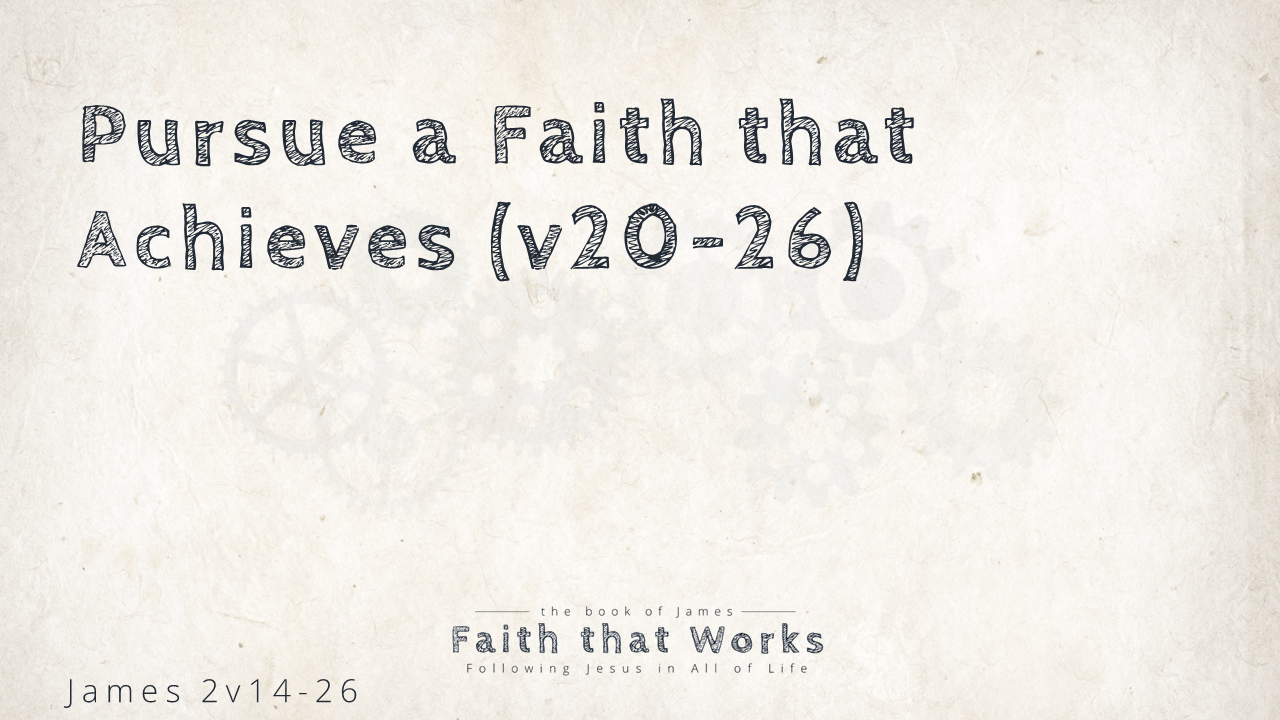 Pursue a Faith that Achieves (v20-26)
James 2v14-26
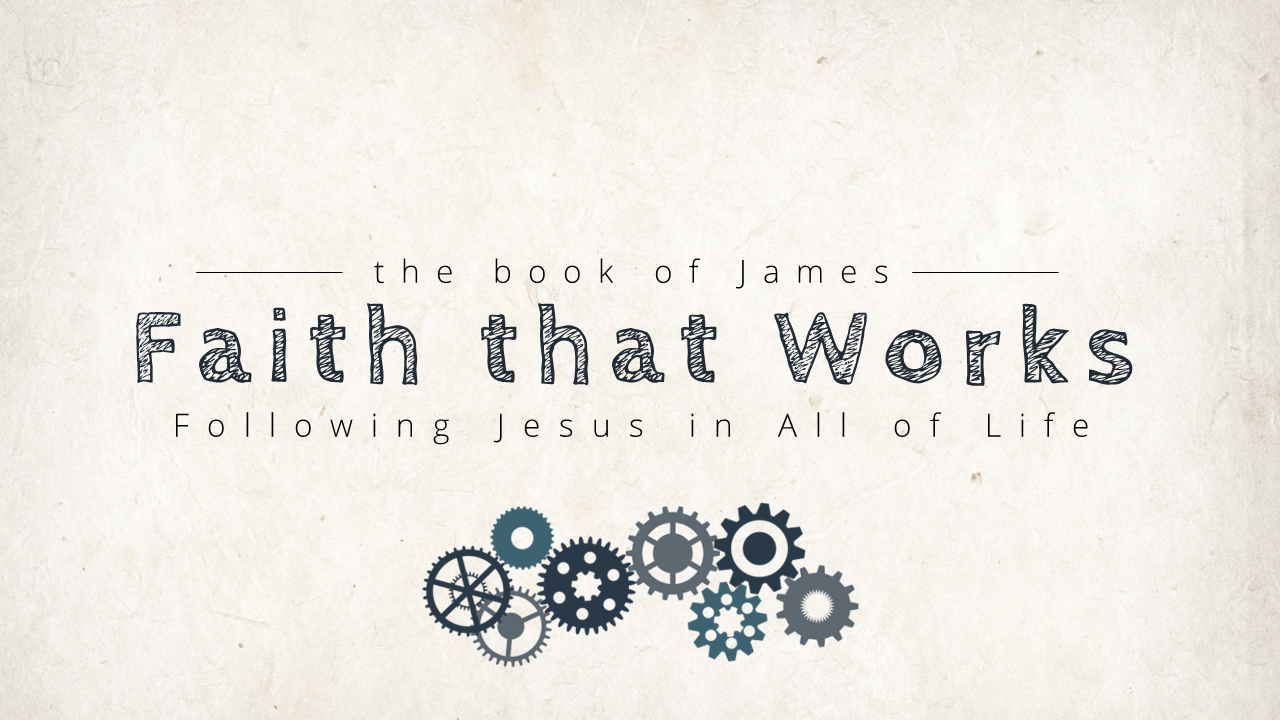